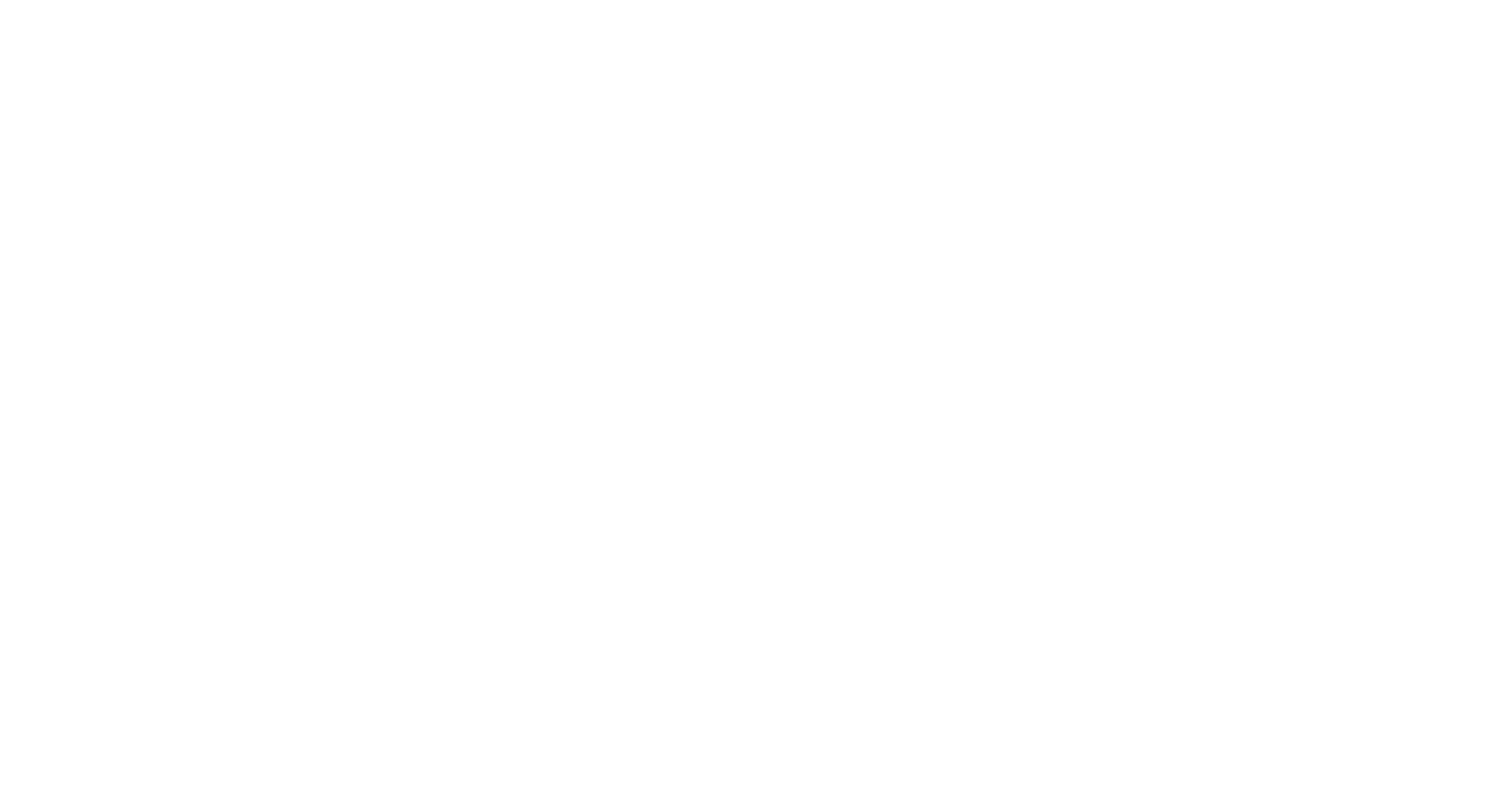 Welkom
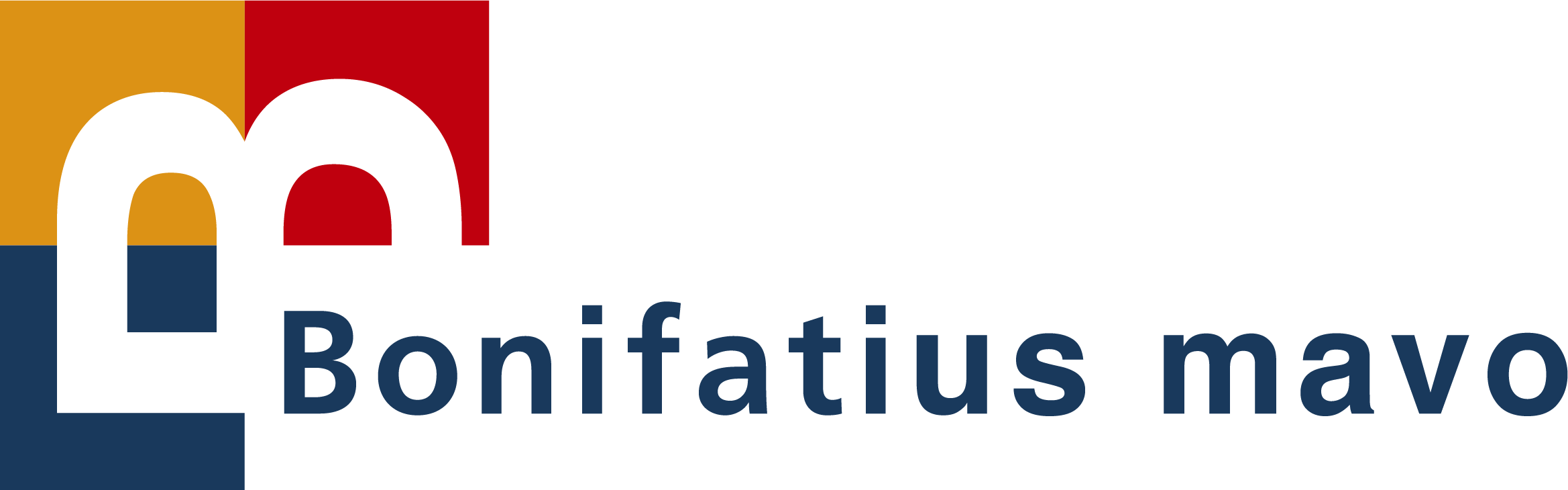 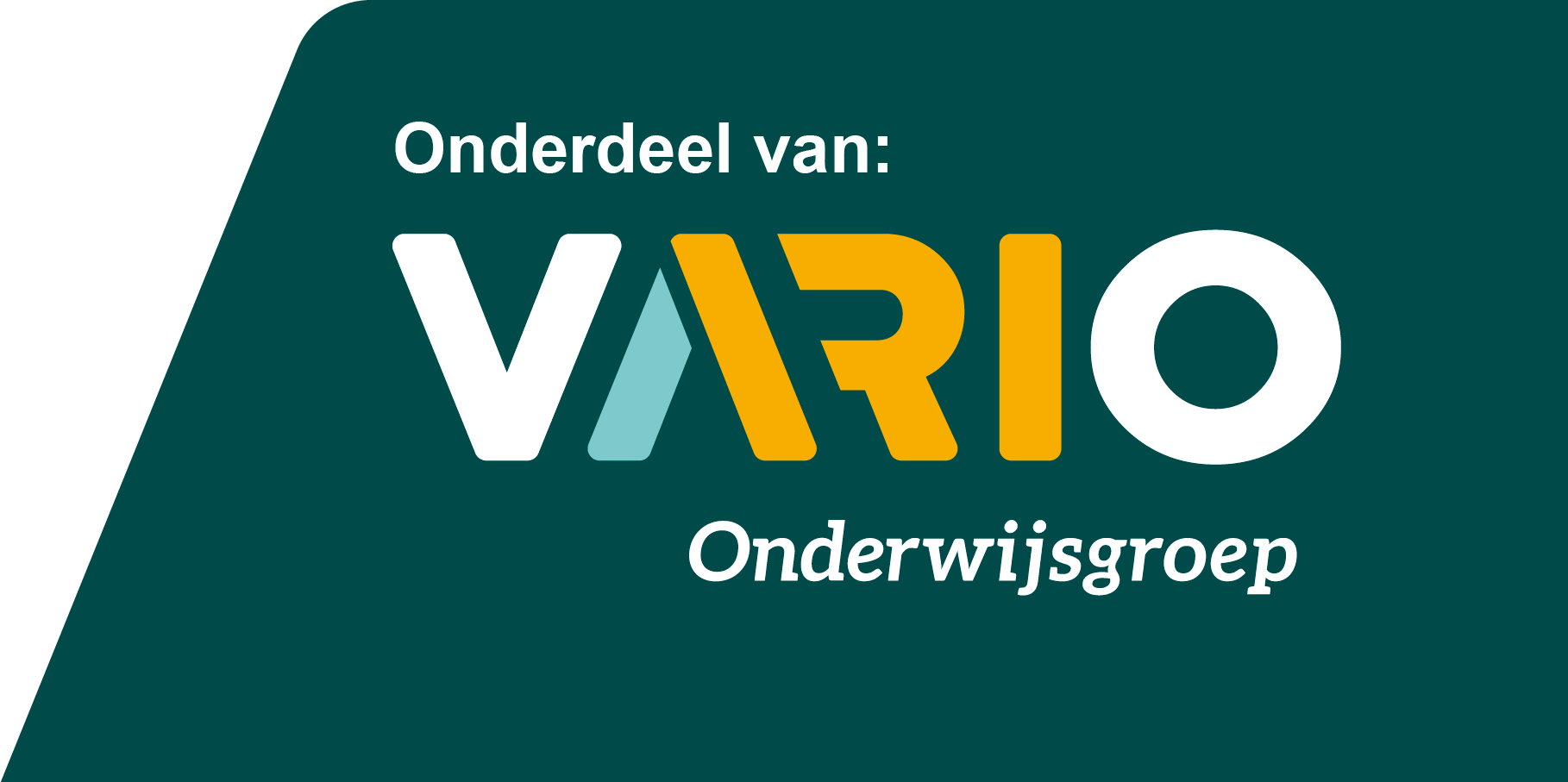 17-09-2024
1
Schooljaar 2024-2025
Onderdeel 
van VariO
Ouderavond klas 3
Ouderavond leerjaar 3
Welkom
Ouderavond klas 3
Programma
Opening
Magister
Beschikbaarheid leerlingen
MAS
Lezen
LOB
PTA
Oranje en reparatiedagen
Ouderbijdrage
Kennismaken met de mentor
17-09-2024
4
Opening
17-09-2024
Ouderavond klas 3
5
Magister
Ouderaccount 
Ouderavonden 
Contact tussen docent en leerling
Contact docent en ouder(s)/verzorger(s)
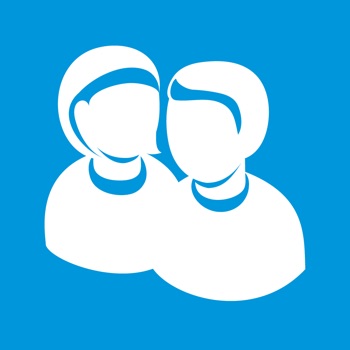 Magister
Ziek melden (elke dag doorgeven, mag ook telefonisch) 
Arts/fysio
Familieomstandigheden
Tandars/orthodontist
Ziekenhuisopname

Andere verlofaanvragen mailen naar absent@bonifatius.nl
Beschikbaarheid leerlingen
Leerlingen zijn op schooldagen beschikbaar van 8.00 uur t/m 17.00 uur
17-09-2024
Ouderavond klas 3
8
Boni Big Five
In de school en op de gangen is het rustig

We hebben respect voor elkaar 

We zien en horen geen telefoons, oortjes of smartwatches

We komen voorbereid op school

We blijven in verbinding met elkaar, ouder/leerling/school
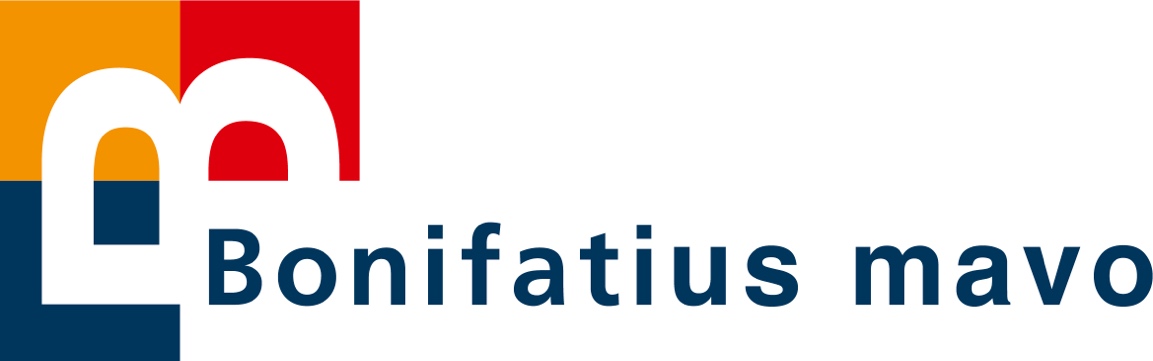 MaS op de Boni
Burgerschapsvorming

Onderdeel vak maatschappijleer
Verplicht  15 uur
Bij vereniging, organisatie of stichting
Eigen tijd 
Afronden in klas 4

Leerlingen LO2 moeten 20 uren LO2 stage lopen en kunnen dit combineren met MaS.
Voorbeelden
Training geven
Collectes lopen 
Corso, Huttebouwweek, Huppel-in
Voorlezen (project Carrefour/bibliotheek)
Oppasdienst in de kerk
Mantelzorg (in overleg met coördinator)
Leerlingenraad op school, open dag
Reanimatieonderwijs (5 uur)
Geen commerciële instelling 
(Bij twijfel : coördinator vragen)
Hoe te vinden?!

 Eigen vacatures 
Carrefour
Via Magister nieuwtjes
- Prikbord (lok 16)
Actuele vacatures 
- Hulp nodig?
Aangeven bij mentor  of coördinator
Aanpak
Voorafgaand aan de stage:
Startcontract (is je stageplek een goede plaats?) 
Ondertekend door ouders en leerlingen

Einde van de stage:
Verslag door leerling met foto
Evaluatie door begeleider 

Formulieren inleveren bij coördinator + invoeren in Qompas
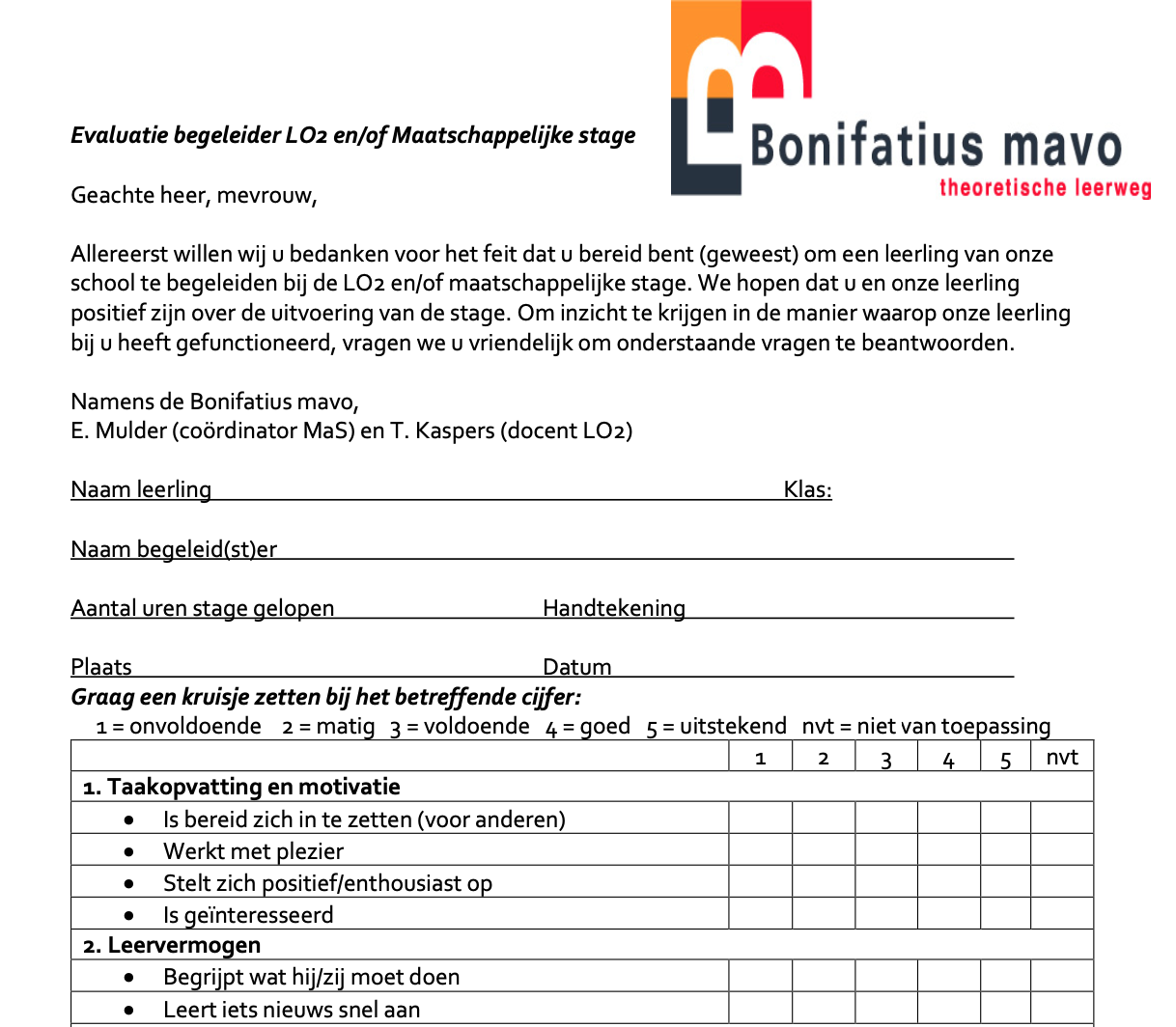 PTA (programma toetsing en afsluiting)
PTA, wat is het ?
PTA-regelement staat op onze website 
PTA is daar ook te vinden
Bezwaar maken is mogelijk, schriftelijk naar de examencommissie
Leerlingen krijgen uitleg over het PTA

Brigitte Koeneman examensecretaris
b.koeneman@bonifatius.nl
Ouderavond klas 3
Decaan
Mevrouw van Unen a.vanunen@bonifatius.nl

Voor afspraken beschikbaar op dinsdag en
 donderdag tegenover lokaal 16
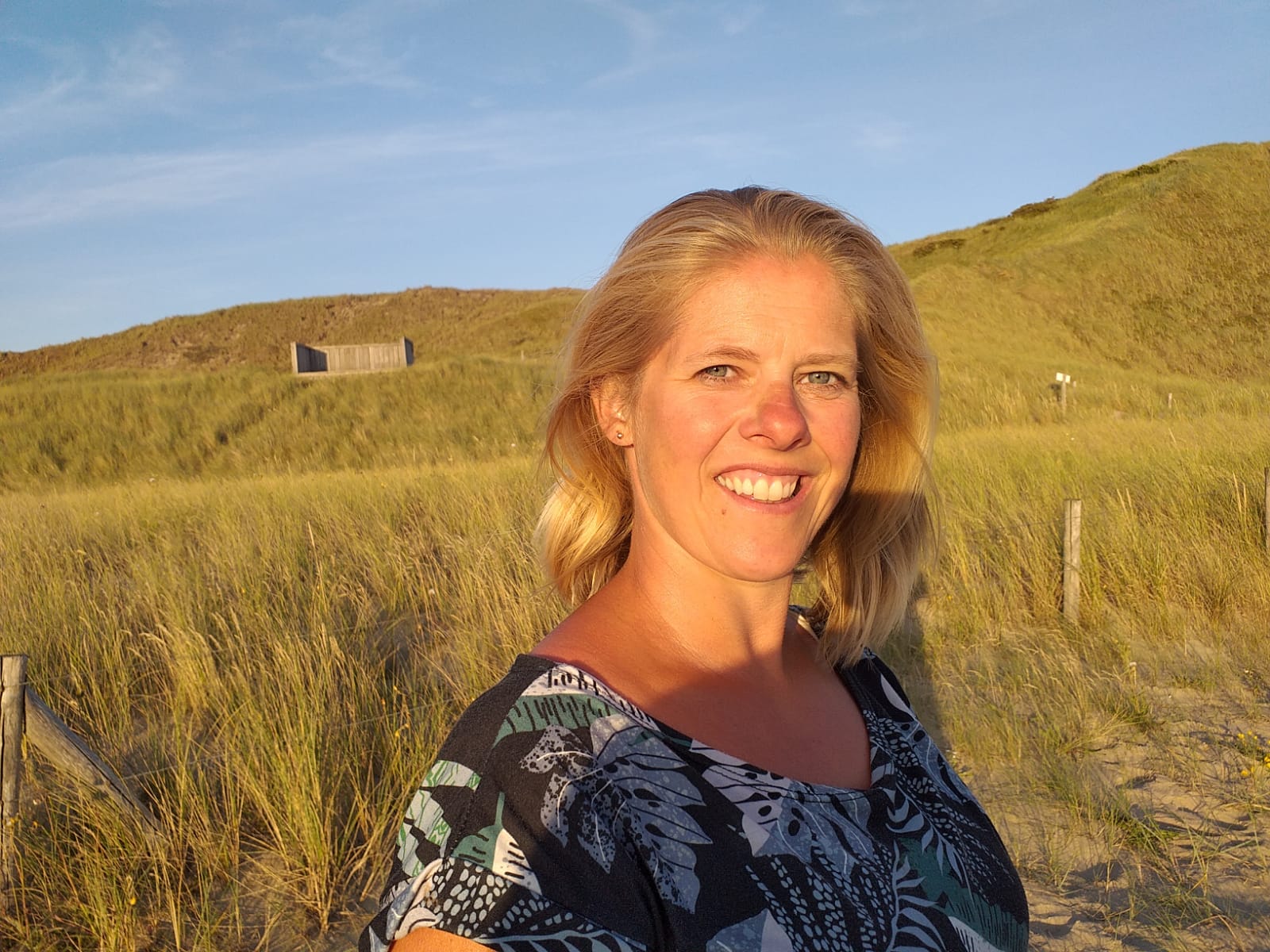 Ouderavond klas 3
Open dagen worden via de website bekend gemaakt en komen ook in Qompas bij de leerlingomgeving.
Qompas (loopbaandossier, opdrachten, open dagen) 
PPT met jaaroverzicht is in de klas verteld; deze komt bij downloads op de website.
LOB (vervolg opleiding)
Het bezoeken van een open dag is een verplicht PTA onderdeel
Ouderavond profielkeuze 3-2-25
Beroepen Orientatiemarkt havo/MBO di 8-2-25
Doedagen Firda (1 of 2 dagdelen in maart)

Vrij vragen kan via de mail naar de mentor of a.vanunen@vario-onderwijsgroep.nl ; graag uiterlijk een paar dagen voor de activiteit.
Ouderavond klas 3
Veel aandacht voor leesvaardigheid
Leesuur
Eigen bibliotheek (open voor de herfstvakantie)
De Boni leest!
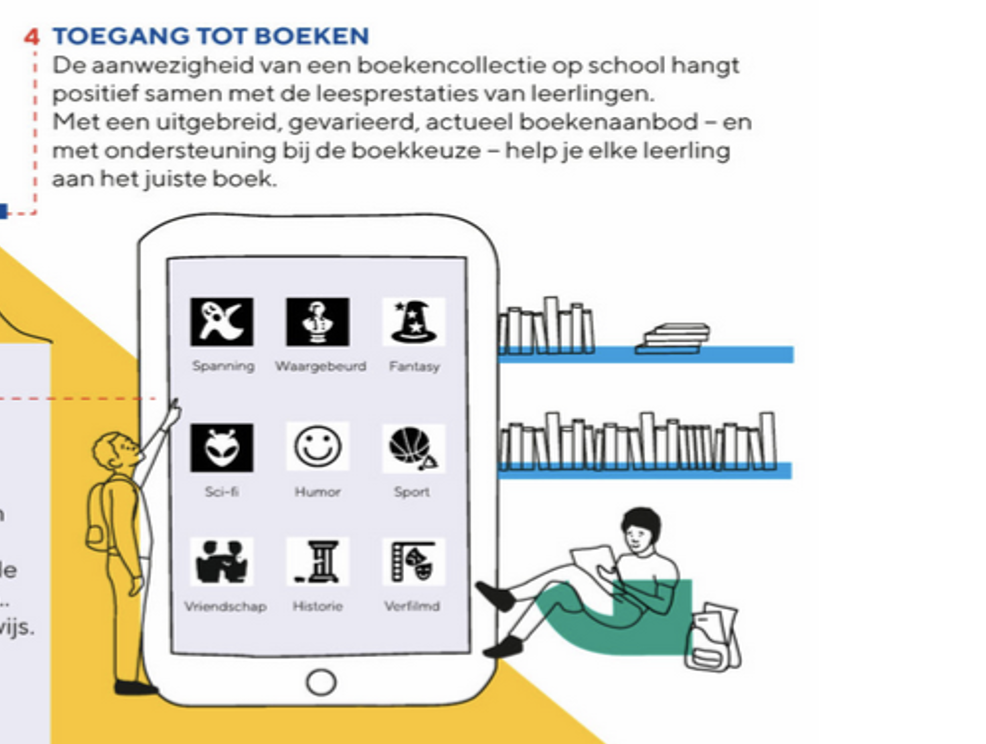 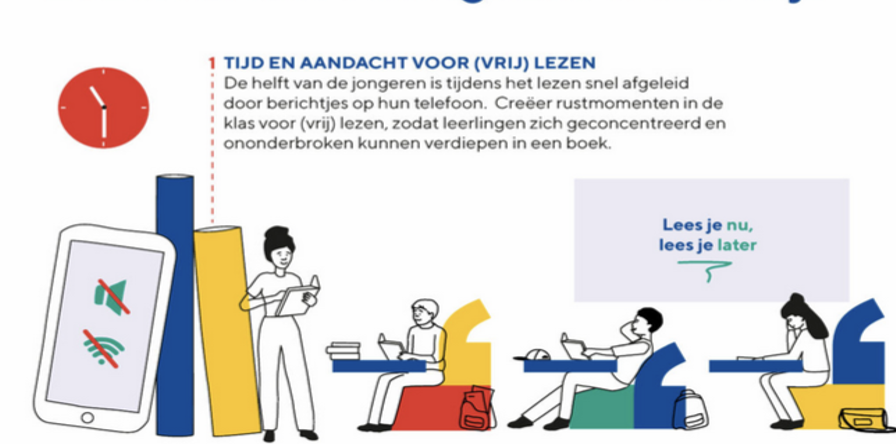 [Speaker Notes: Infographic Stichting Lezen]
Informatie over het abonnement
Abonnementen krijgen de leerlingen voor alle Flevomeer bibliotheken 
Als een boek zoek raakt, moet het wel vergoed worden
Leerlingen kunnen ook gebruik maken van de online bibliotheek
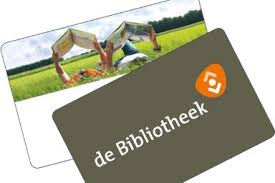 Kaarten
Gele kaart
Oranje kaart 
Blauwe kaart
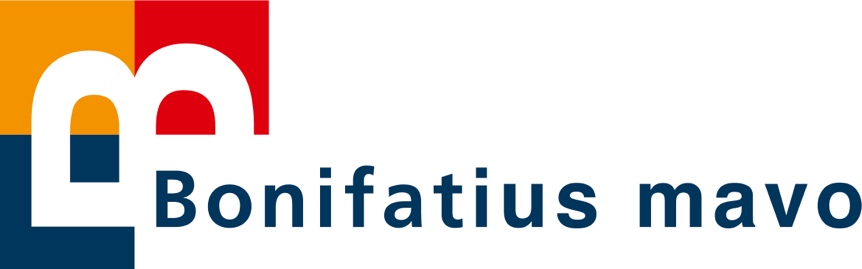 Zorgcoördinator
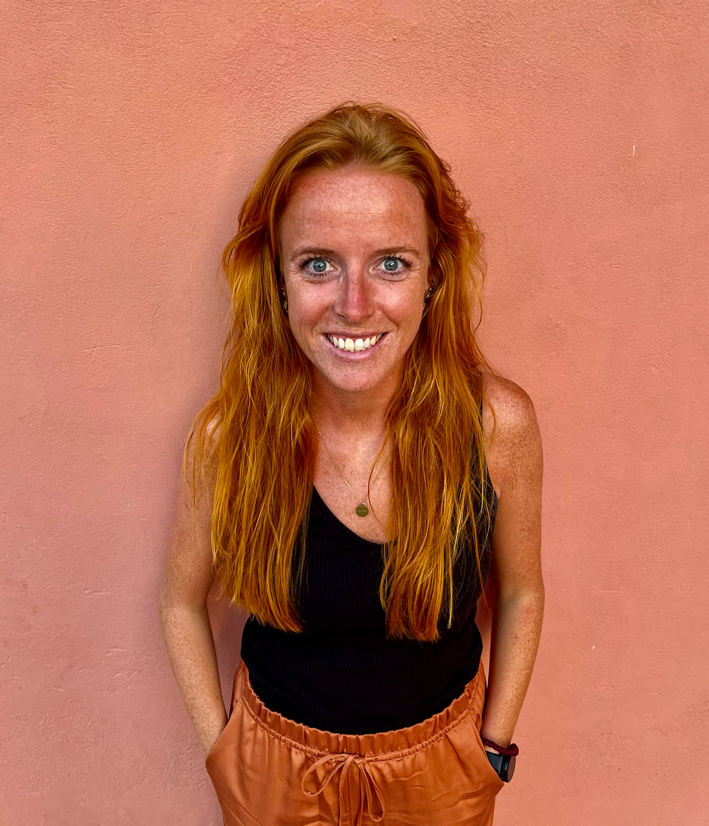 Sanne Schrijer​​
Dinsdag t/m vrijdag aanwezig ​​
Naast lokaal 19​​
s.schrijer@bonifatius.nl
Vertrouwenspersoon
Dit schooljaar zijn Klaas en Odette de interne vertrouwenspersonen voor de leerlingen, onderwijspersoneel en ouders.
Dit is te vinden op onderstaande link.
https://bonifatius.vario-onderwijsgroep.nl/vertrouwenspersonen/.
Ook is er een externe vertrouwenspersoon. 
Dat is Sandra Schrijver. Bereikbaar via e-mail: info@schrijveradvies.nl of telefoon 06-10283834
17-09-2024
21
Jongerenwerkers  - Carrefour
Regelmatig op en rondom school te vinden
Organiseren van activiteiten i.s.m. met school

                    jongerenwerkcarrefour 

                   jongerenwerkcarrefour
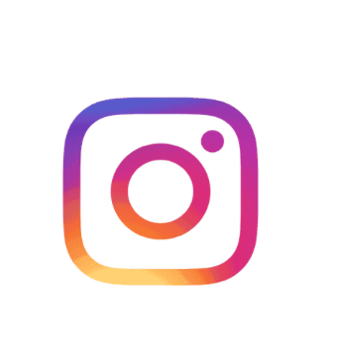 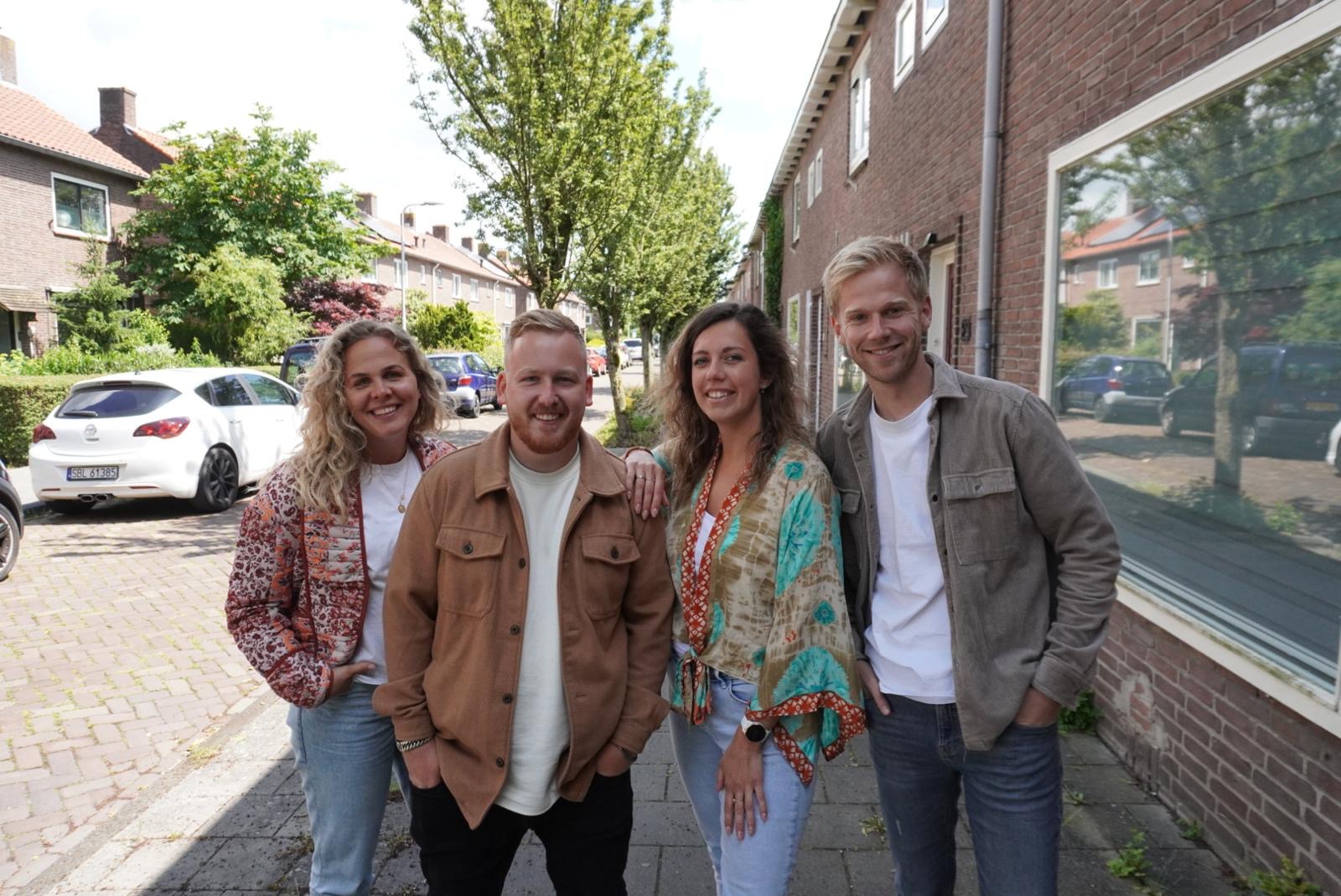 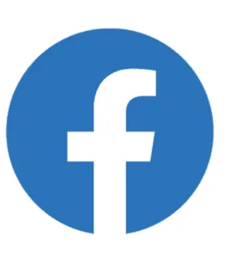 17-09-2024
22
Schoolterrein  - rookvrij
Omgeving schoolterrein rookvrij
Convenant NadaNop
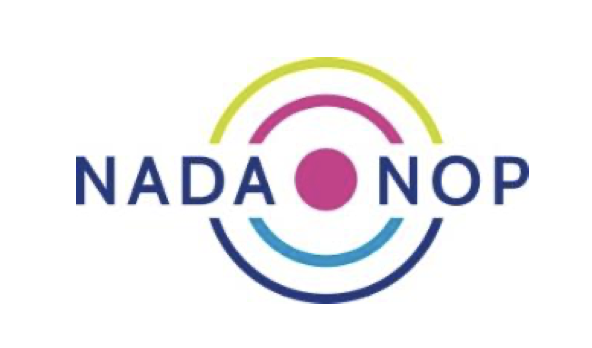 17-09-2024
23
Oranje en reparatiedagen
Dit jaar zijn er weer oranje dagen maar wordt er op deze dag een 30-minuten rooster gedraaid.

Reparatiemomenten. Is gepland op de op dagen dat er leerlingbespreking is en is bedoeld om achterstanden weg te werken.

Er volgt een overzicht van de studiedagen, oranjedagen etc. Dit krijgt u per brief.
17-09-2024
Ouderavond klas 3
24
Vrijwillige ouderbijdrage
Schoolgids (pagina 41)
Projectweken
Kamp  na de herfst vakantie meer duidelijkheid
Sportdagen
Bezoek museum 

15% regel
17-09-2024
Ouderavond klas 3
25
Kamp
De leerlingen gaan in jaar 3 op kamp
30 juni tot en met 4 juli
Leerling maken een keuze uit Ardennen/Schiermonnikoog of Maastricht

Verdere informatie hierover volgt hierover.
17-09-2024
Ouderavond klas 4
26
Vragen?
Eerste aanspreekpunt is de mentor.

Reminder:Ouderavond 1 oktober in samenwerking met het Zuyderzee Lyceum en XTUUR met verschillende workshops. 
Leuk? Ik heb een puber thuis!
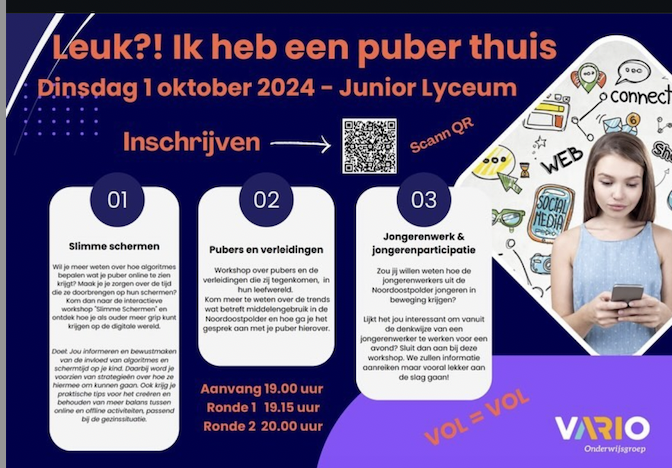 Mentoren
Ouderavond klas 3
Bedankt 
voor uw 
aandacht!
WWW.BONIFATIUS.NL
Onderdeel 
van VariO
Ouderavond klas 3